1
НІЖИН ТУРИСТИЧНИЙСистема мобільних додатків для отримання туристичних послуг
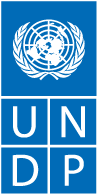 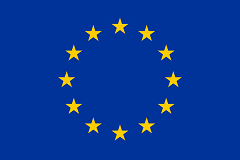 МП «Впровадження електронних послуг, пов’язаних з туризмом: створення веб-порталу і мобільного додатку» було здійснено за кошти Європейського Союзу та Програми розвитку ООН в Україні, а також Ніжинської міської ради в рамках спільного Проекту ЄС/ПРООН МРГ-ІІІ
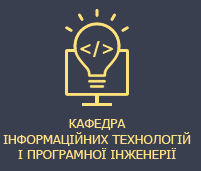 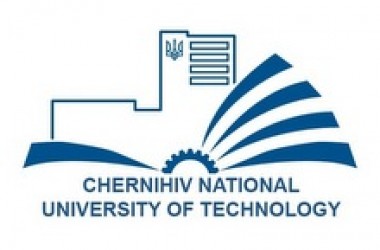 2
Що таке «Ніжин Туристичний»?
«Ніжин Туристичний» - це система для надання мешканцям та гостям міста туристичної інформації про м. Ніжин, його визначні місця та інфраструктуру.
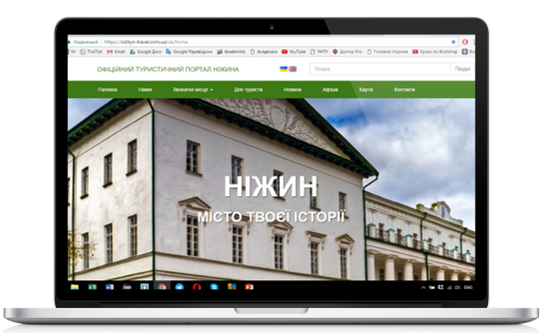 Структура:
інформаційний портал;
мобильний додаток;
таблички з QR-кодами.
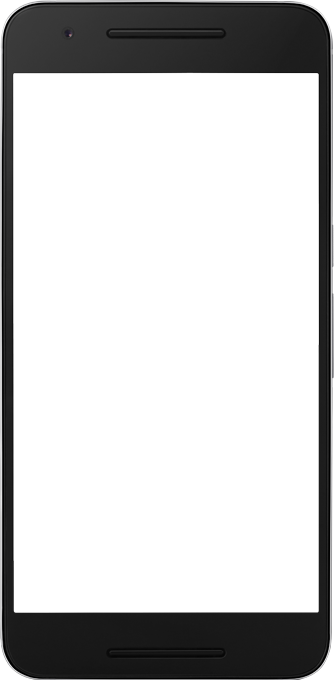 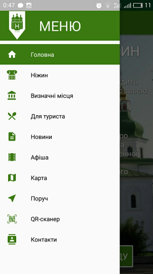 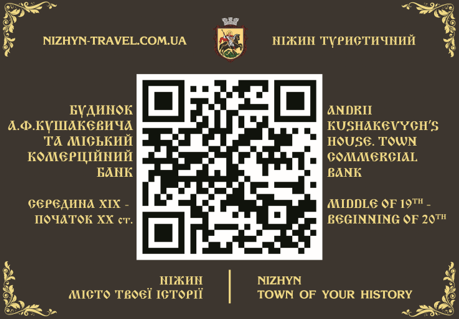 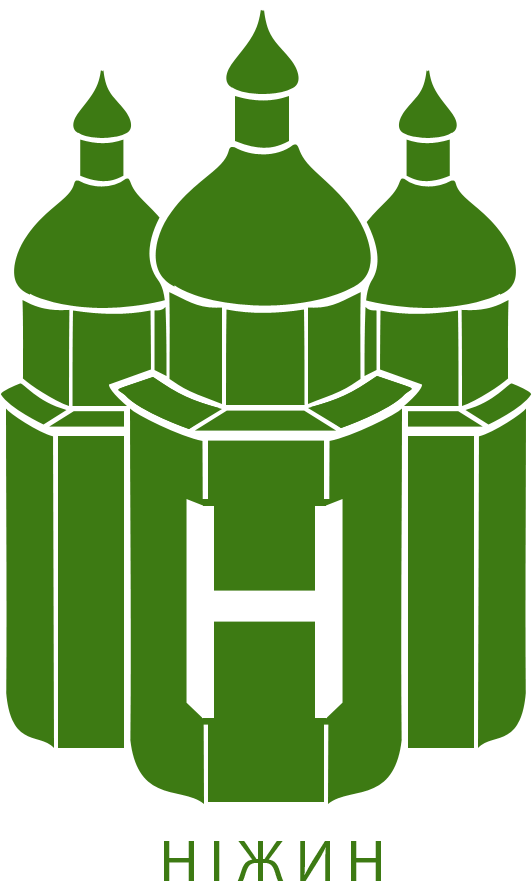 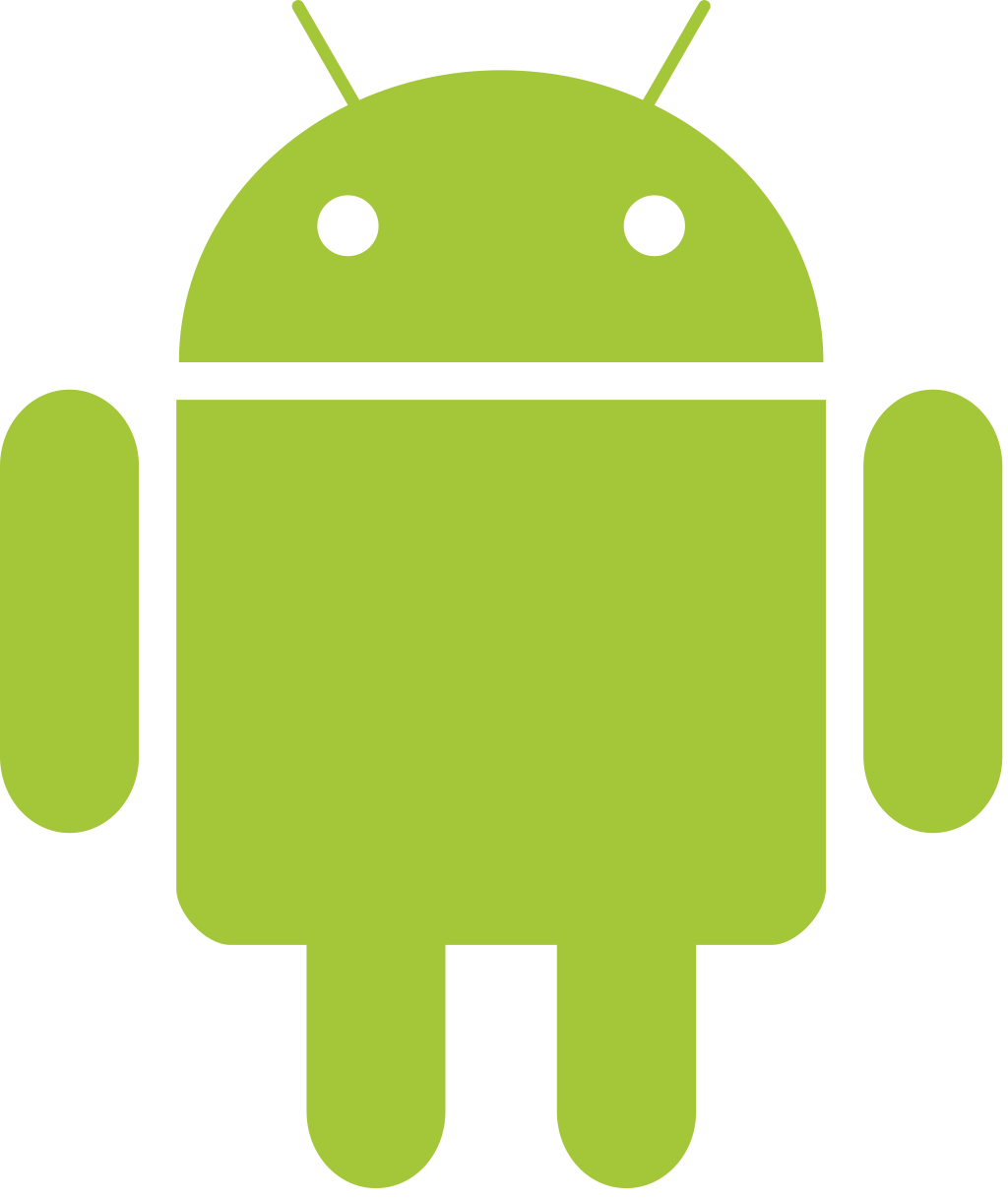 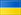 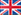 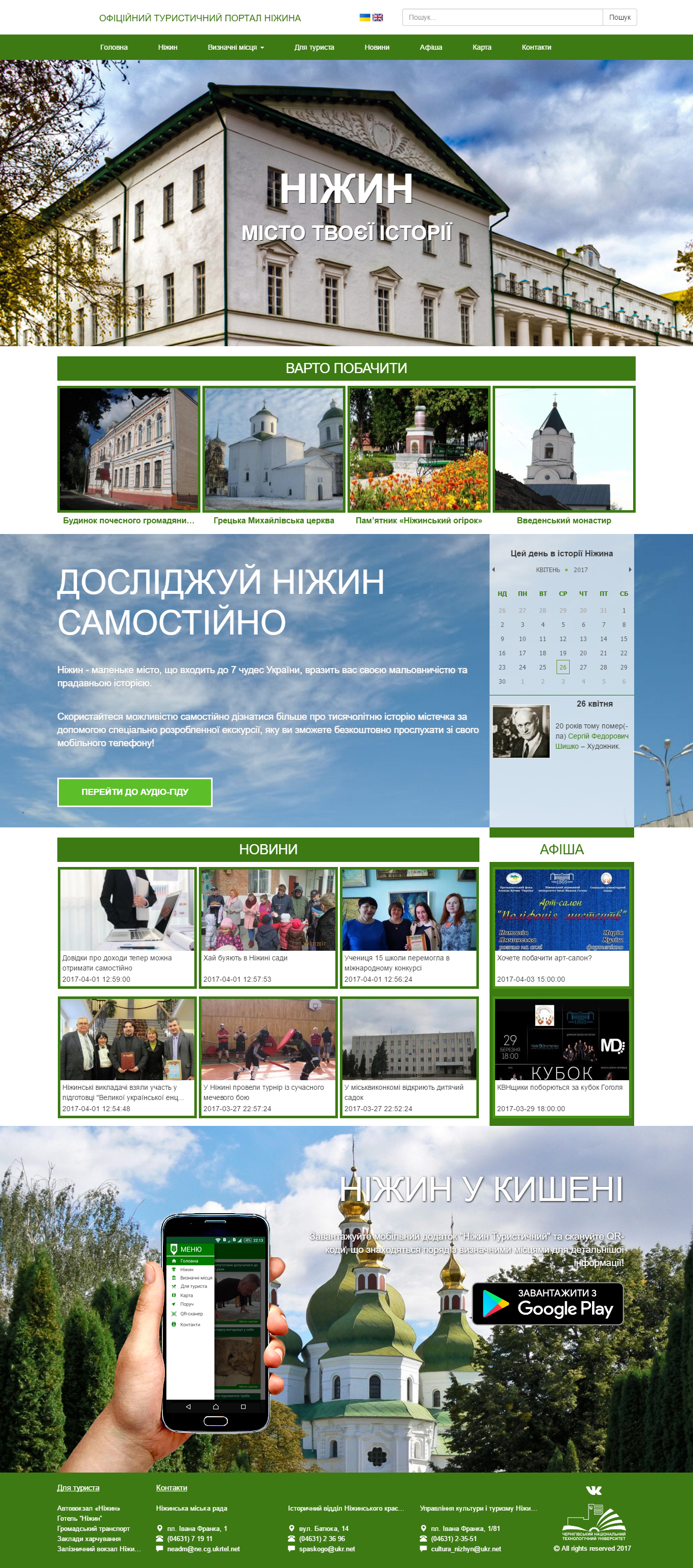 3
Головна сторінка
Головна сторінка виконує роль обкладинки сайта та надає користувачу можливість швидко зрозуміти суть наявного контенту. 
В системі «Ніжин Туристичний» головна сторінка складається з кількох логічних блоків, а саме: «Варто побачити» – випадкові 4 пам’ятки з загального списку, інформація про аудіо-гід містом та календар пам’ятних дат, блок новин та афіші, а також посилання на мобільний додаток.
4
Блоки «Визначні місця» та «Для туриста»
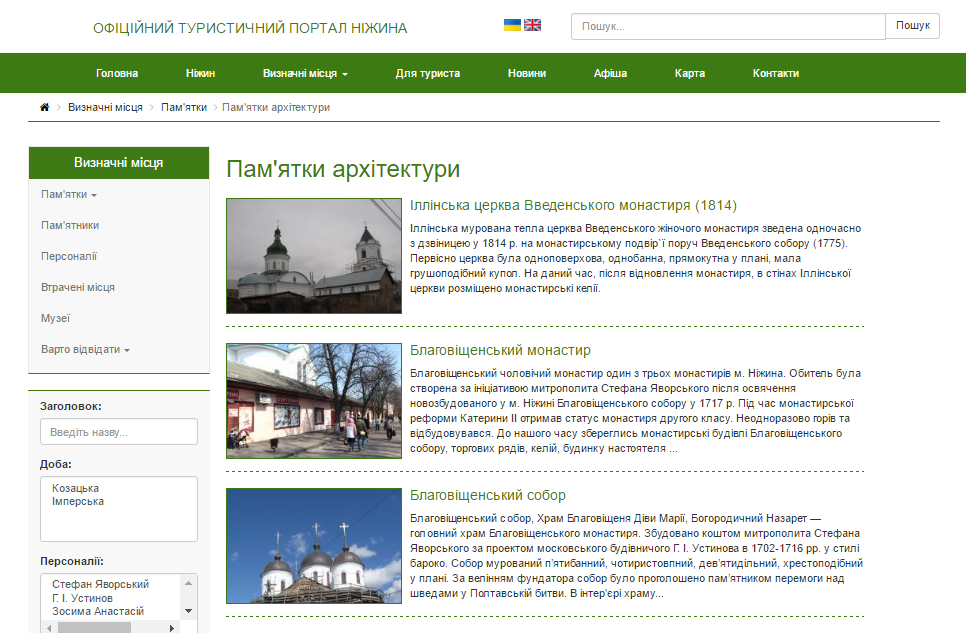 Сторінки «Визначні місця» та «Для туриста» надають користувачам інформацію про всі пам’ятки та інфраструктуру міста.

Пам’ятки можна шукати за назвою або фільтрувати за добою, персоналіями чи категоріями.
5
Карта
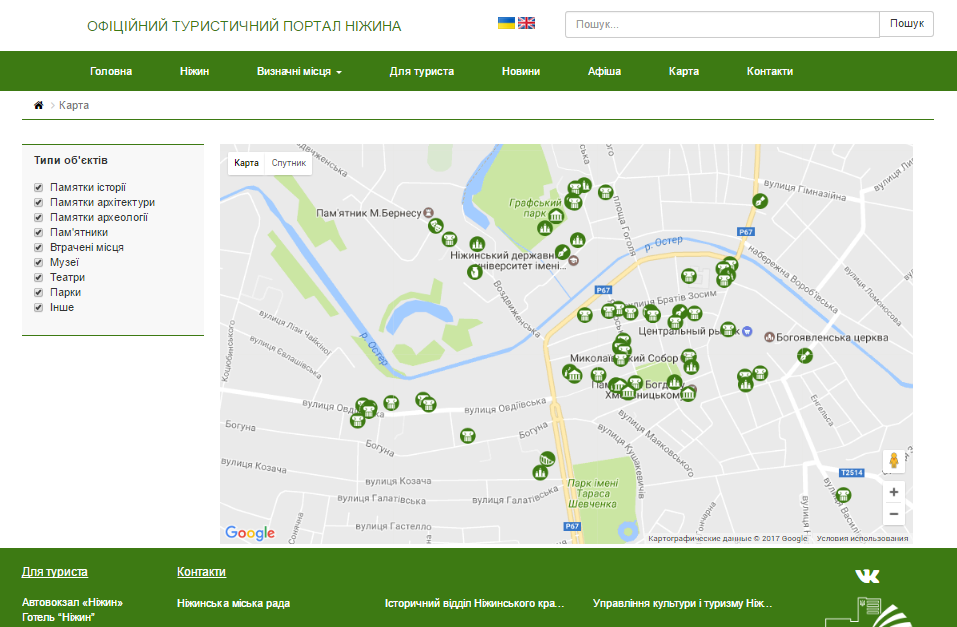 Особливості:
можливість фільтрації;
унікальні маркери;
наявність всіх пам’яток.
інше
археологія
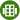 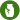 театр
архітектура
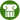 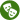 парк
історія
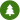 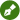 втрачені місця
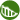 пам’ятники
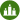 музеї
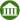 6
Мобільнаадаптація
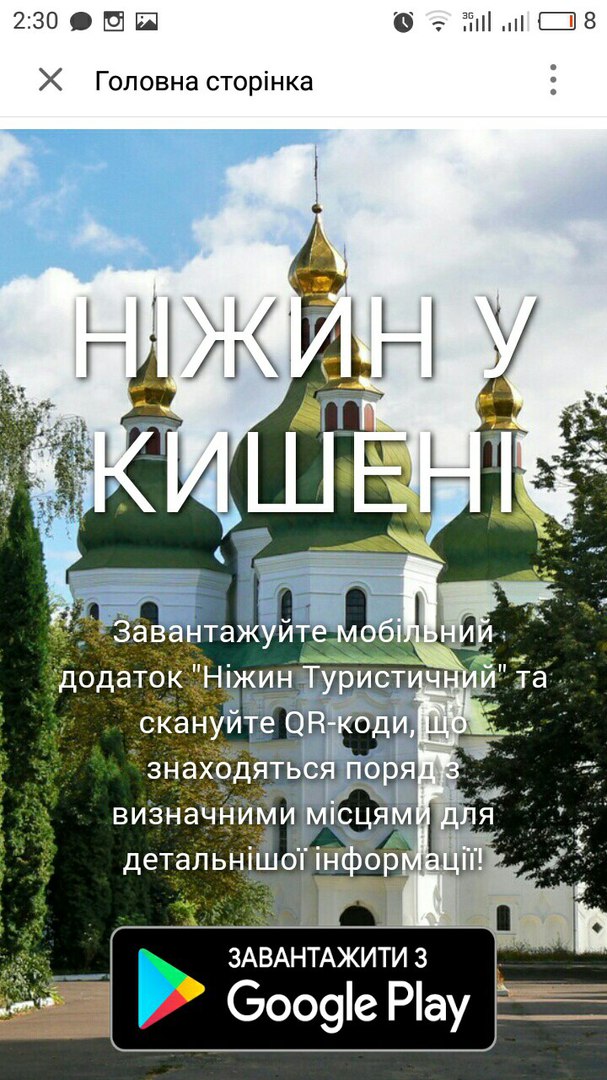 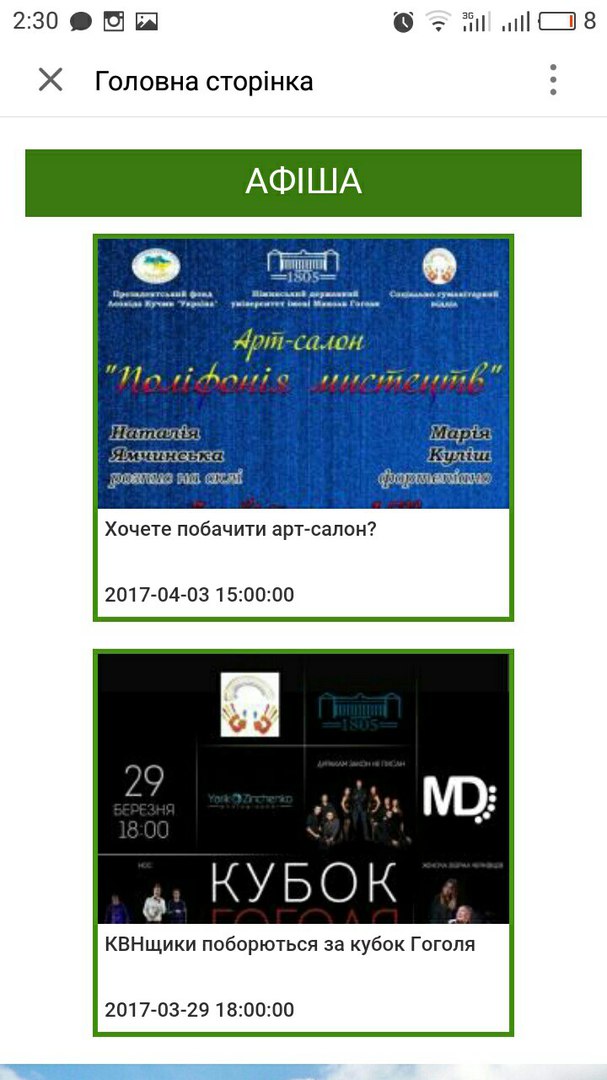 Мобільна адаптація – важлива частина інформаційної
системи, оскільки вона має бути доступна на всіх типах пристроїв. Весь функціонал сайту доступний у його мобільній версії.
7
Мобільний додаток
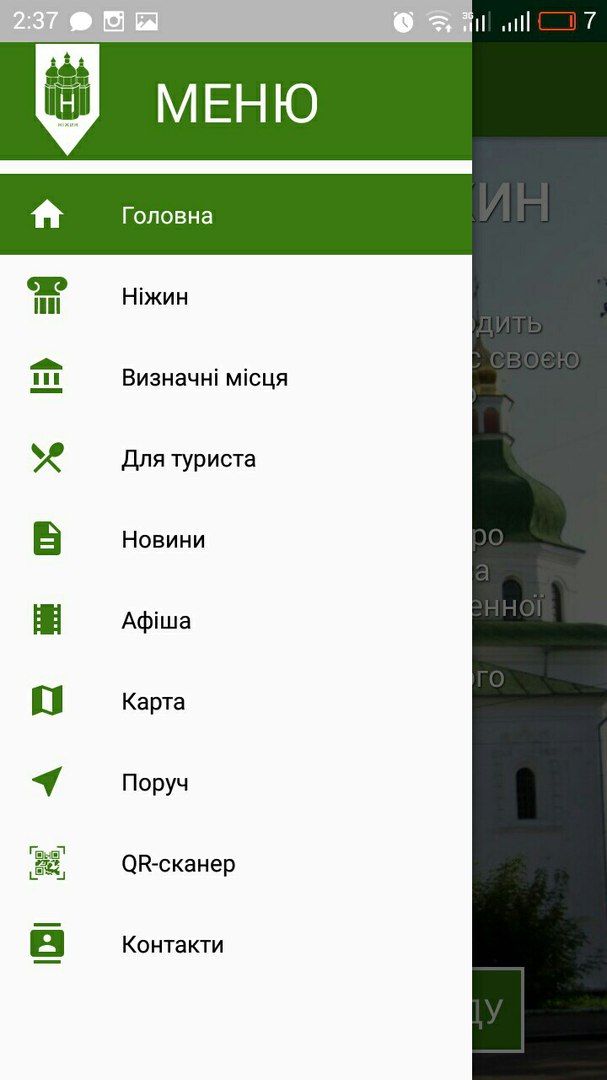 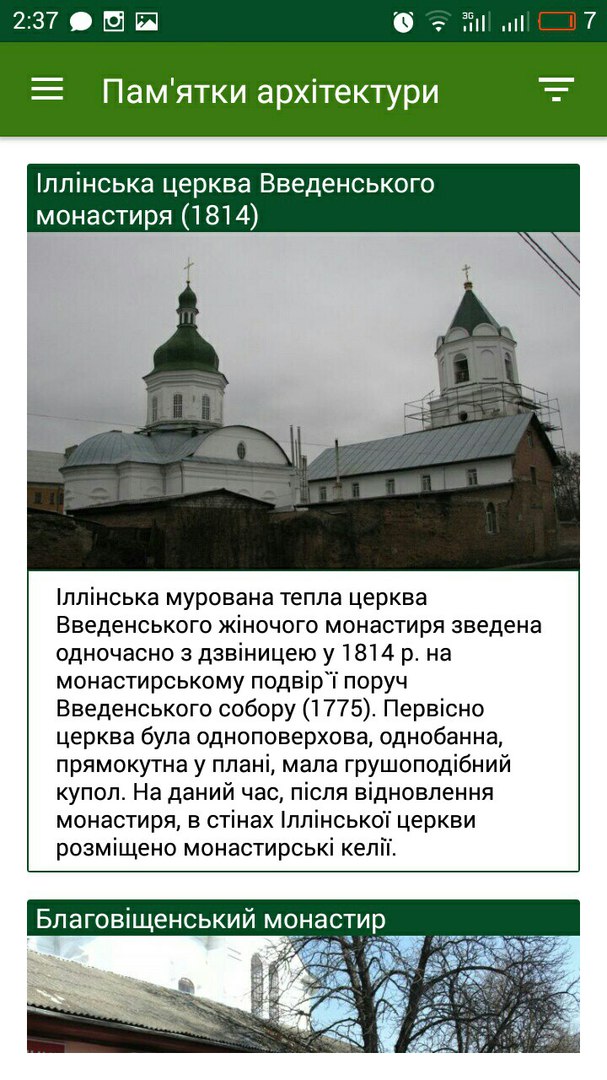 Особливості:
Доступний з Android 3.0.
Підтримує 97.4% пристроїв.
Займає мало місця.
Має 2 мови.
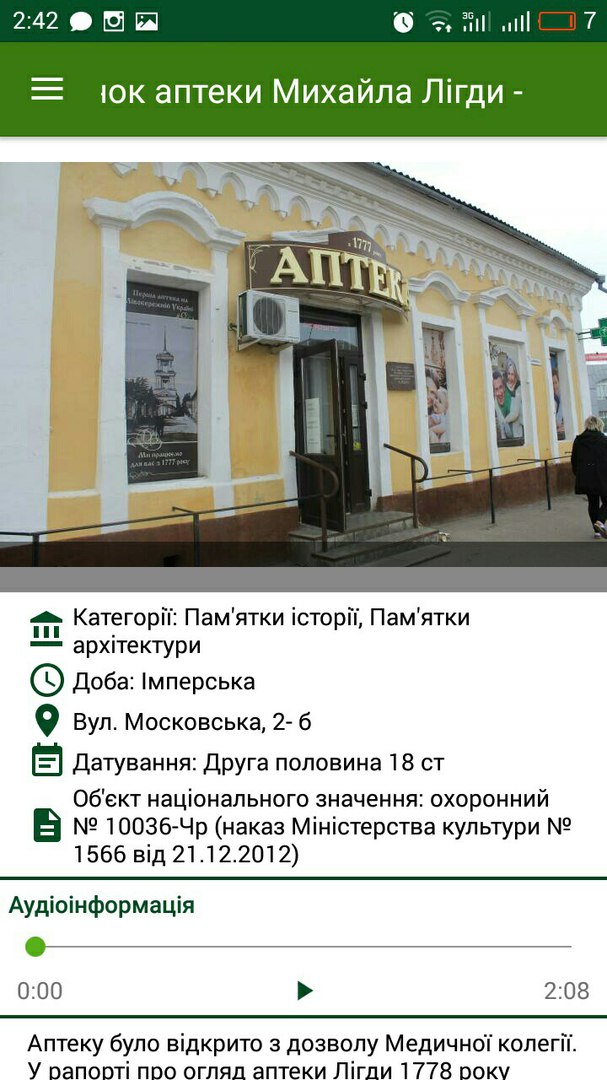 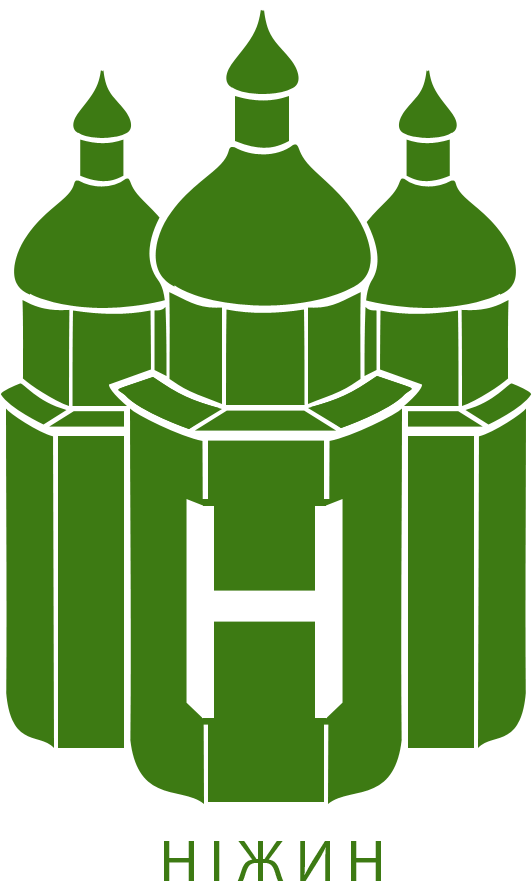 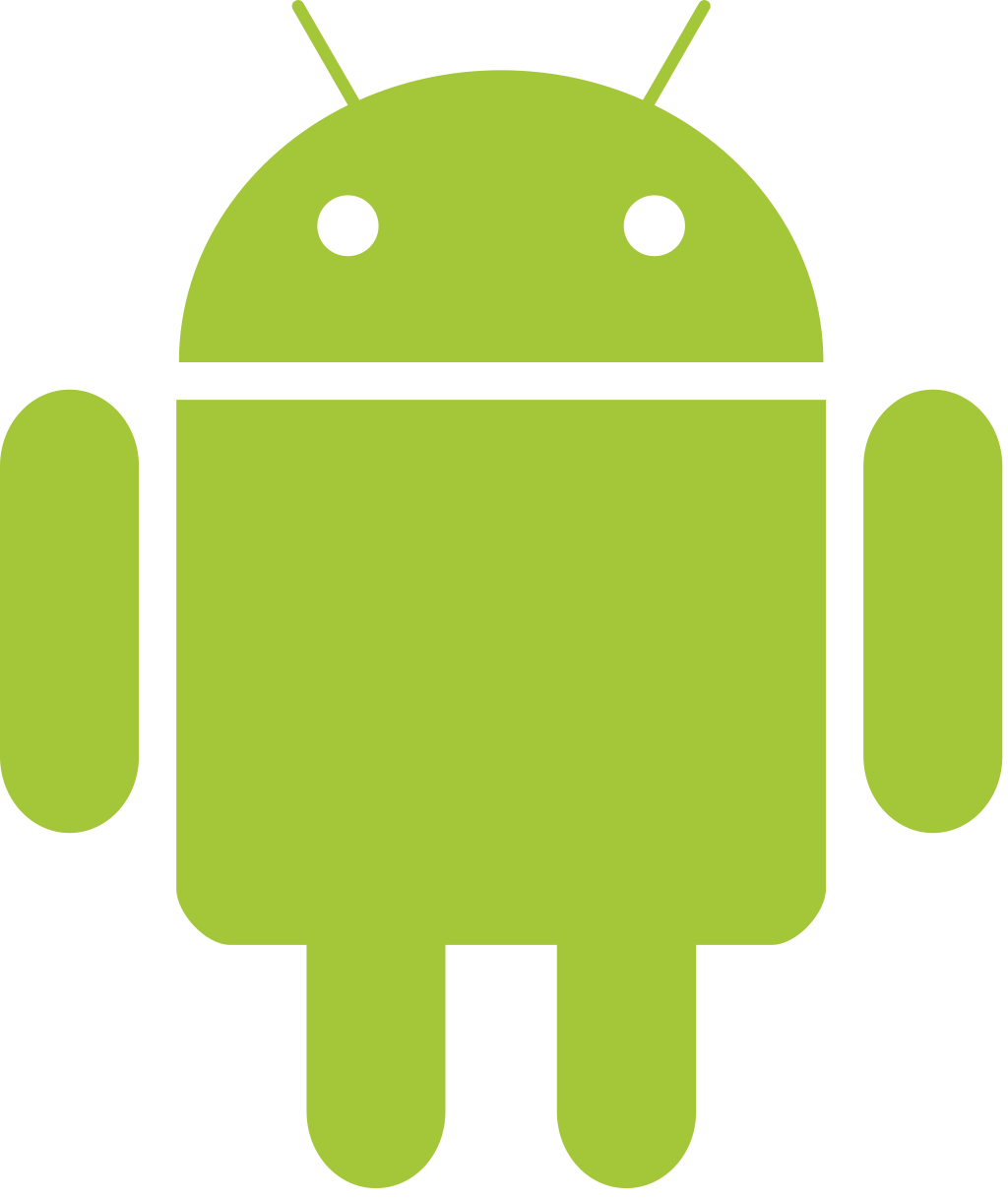 8
QR-сканер
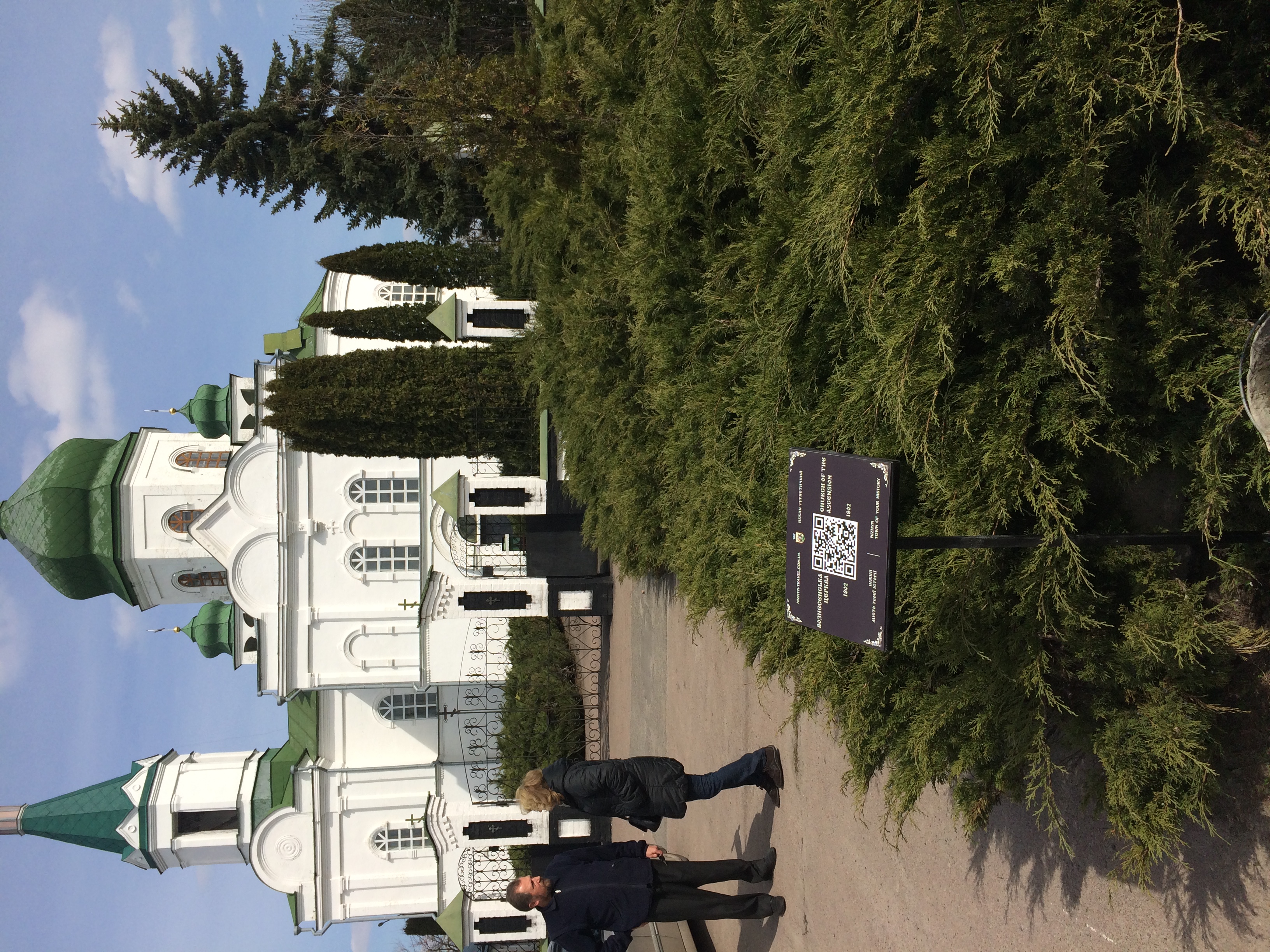 Використовується камера пристрою.
Створено більше ніж 120 табличок з кодами.
Таблички можуть бути відскановані як через додаток Системи, так й іншими QR-сканерами.
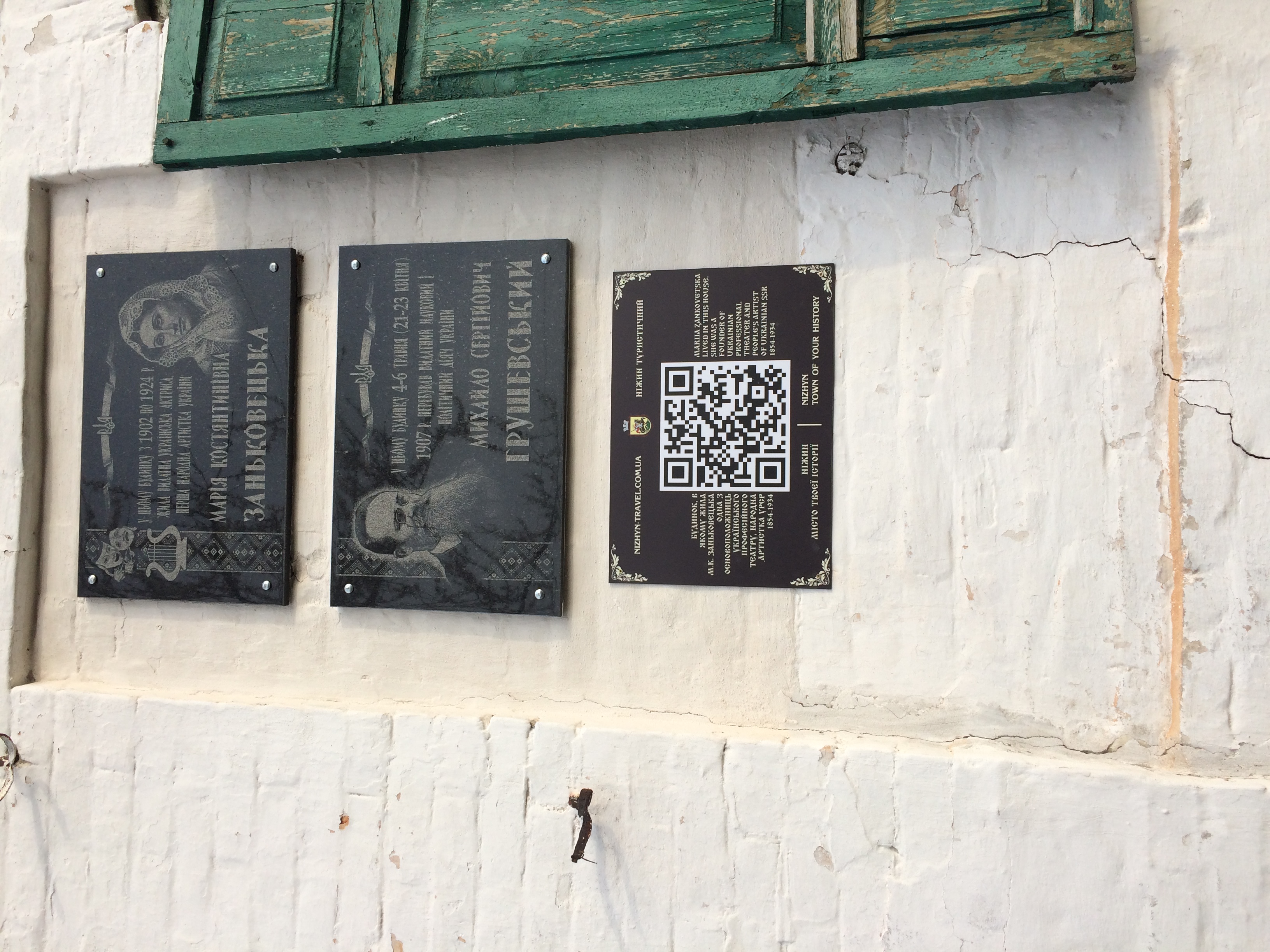 9
GPS-функціонал
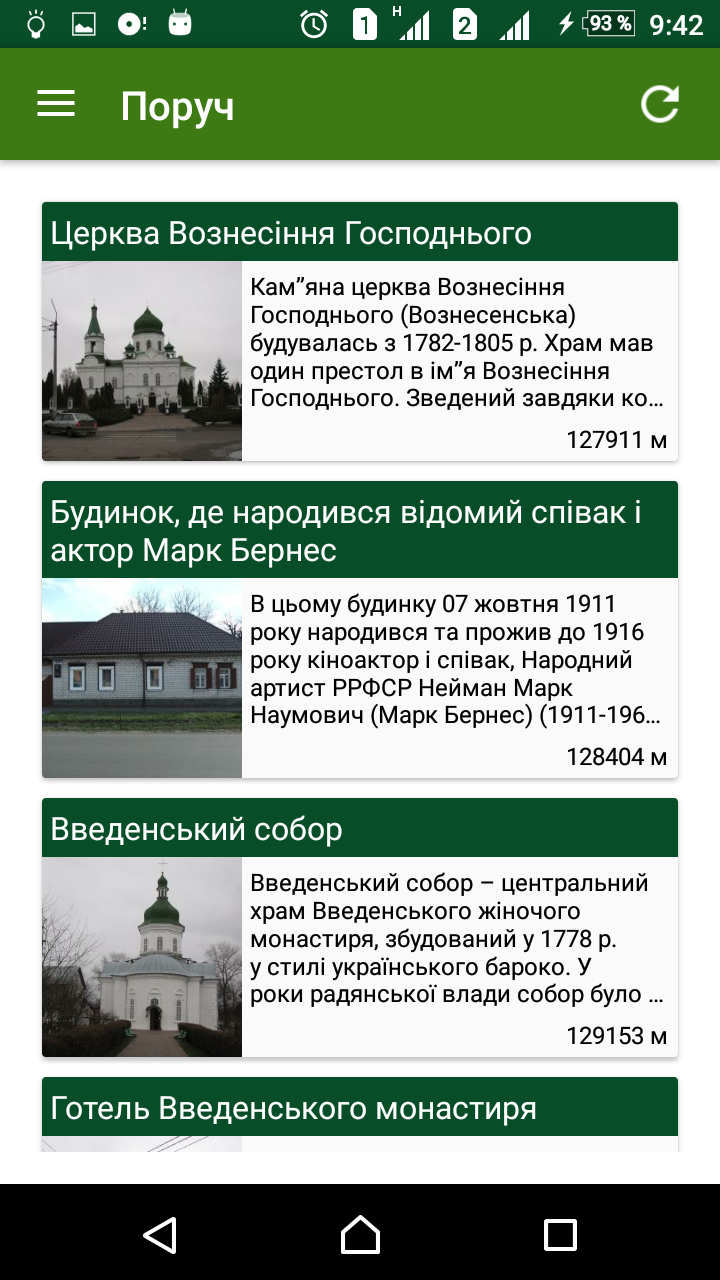 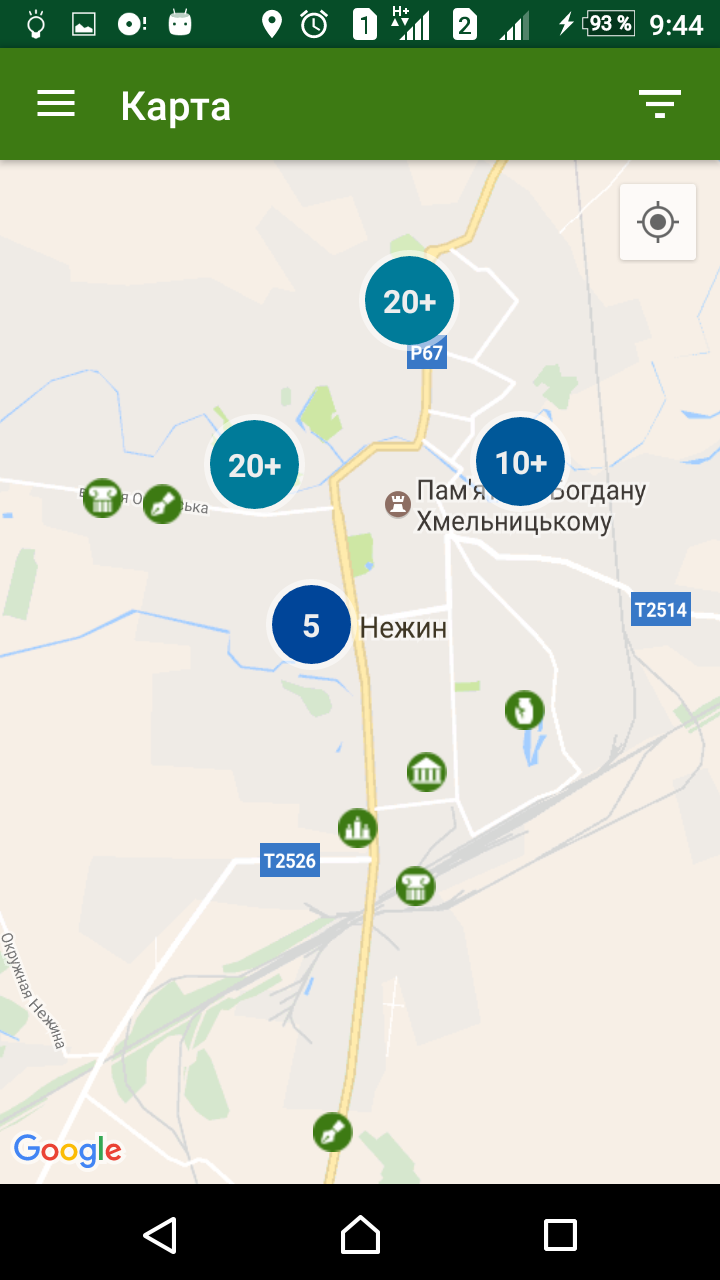 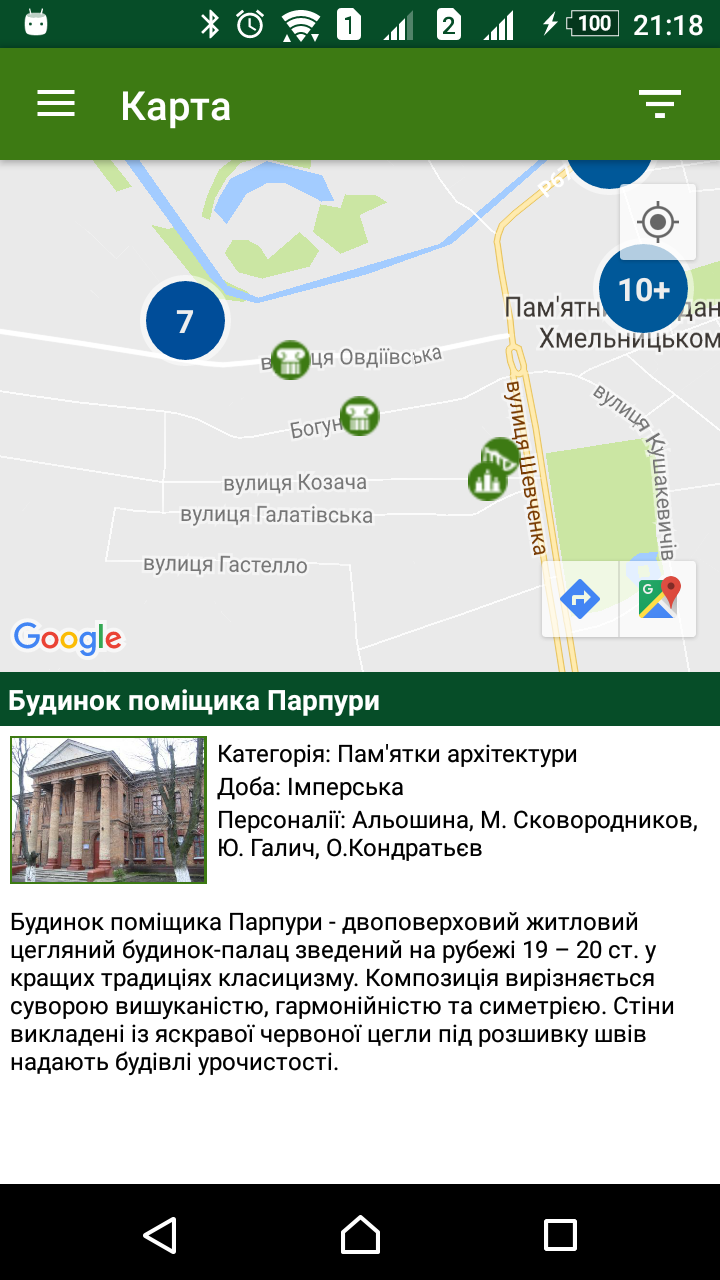 Сторінка «Карта» - відображення туристичних об’єктів, фільтр, геолокація та навигація через Google Maps.
Сторінка «Поруч» - відображення найближчих пам’яток.